Verpleegkundig rekenen
Les2
Medicatie - procenten
Medicatie in %
Wat is 1 procent?

1 % = 1/100

Totaal is altijd 100%
Bij medicatie
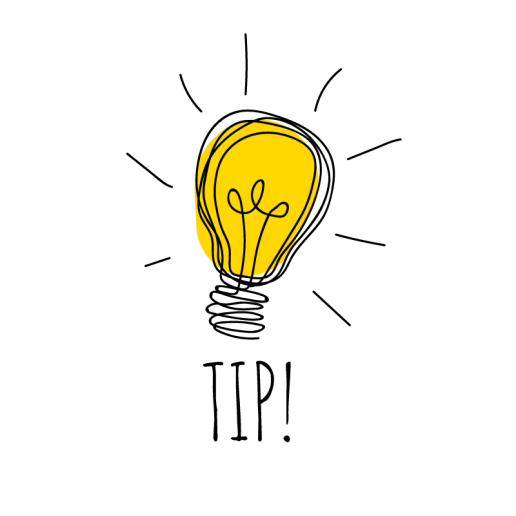 1%= 1 gram per 100 ml
 
1%= 1000 mg per 100 ml 

1%= 10 mg per 1 ml
Leer dit uit je hoofd 
&
zet boven aan je toets
:100
Som 1: medicatie in %
Er is een ampul morfine met een concentratie van 2,5%. 
Een patiënt moet een injectie met 7,5 mg krijgen. 
?  Hoeveel ml moet je injecteren?

Stap 1: Bereken eerst hoeveel mg je hebt per ml	
Je weet:															

Dus:          2,5 % 						
	= 2,5 g in 100 ml
	= 2500 mg in 100 ml
	= 25 mg in 1 ml
Stap 2: Bereken hoeveel ml je geeft
Je weet:  25 mg in 1 ml	patiënt heeft 7,5 mg nodig

Dus:



Antwoord: 0,3 ml infecteren
… % 

= … g in 100 ml
: 25
X 7,5
7,5
25
1
1
0,3
0,04
X 7,5
: 25
Som 2: medicatie in %
Een patiënt moet 75 mg pethidine hebben. De aanwezige oplossing bevat 5%.
? Bereken hoeveel ml je de patiënt moet geven.
Stap 1: Bereken eerst hoeveel mg je hebt per ml	
Je weet:															

Dus:          5 % 						
	= 5 g in 100 ml
	= 5000 mg in 100 ml
	= 50 mg in 1 ml
Stap 2: Bereken hoeveel ml je geeft
Je weet:  50 mg in 1 ml	patiënt heeft 75 mg nodig

Dus:



Antwoord: 1,5 ml geven
… % 

= … g in 100 ml
: 50
X 75
75
50
1
1
1,5
0,02
X 75
: 50
Som 3: medicatie in %
Dhr Marcus moet 20 mg periciazine krijgen.  Je beschikt alleen over druppels 4%.
? Hoeveel druppels moet je geven?
Stap 1: Bereken eerst hoeveel             mg je hebt per ml	
Je weet:															
Dus:          4 % 						
	= 4 g in 100 ml
	= 4000 mg in 100 ml
	= 40 mg in 1 ml
Stap 2: Bereken hoeveel ml je geeft
Je weet:  40 mg in 1 ml	patiënt heeft 20 mg nodig

Dus:
: 2
20
40
1
0,5
… % 

= … g in 100 ml
: 2
Stap 3: Bereken hoeveel druppels je geeft
Je weet:  1 ml = 20 druppels, nodig: 0,5 ml
Dus:	

Antwoord: 10 druppels geven
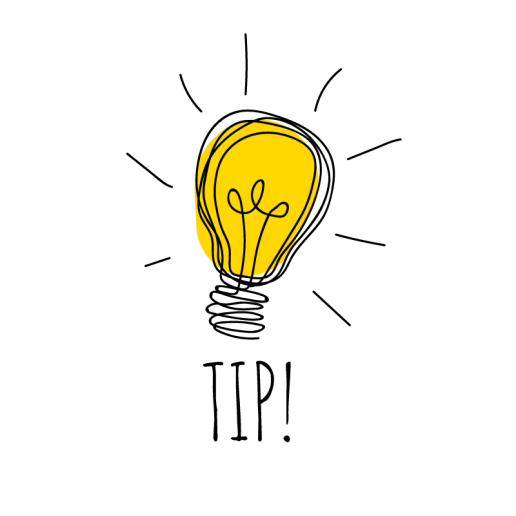 : 2
20
1
20
10
: 2